CPD6Everything you want to know about Intended Learning Outcomes but you never dared to ask…
Aim: 		ILOs importance applied by Educational Partners
Duration: 	1 hour
Audience:	Lecturers, Course Leaders.
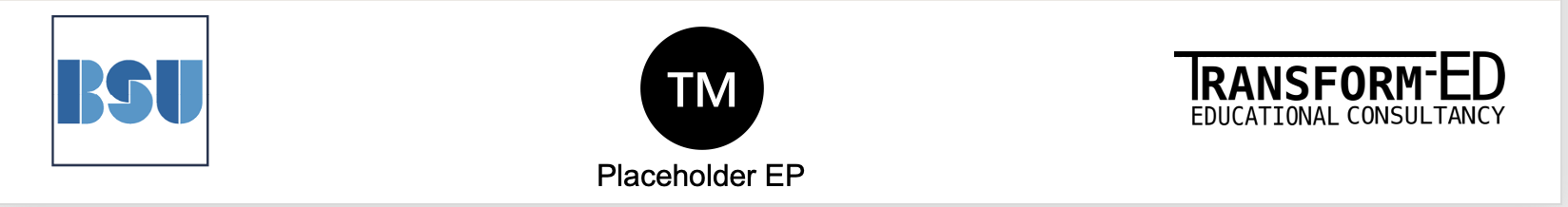 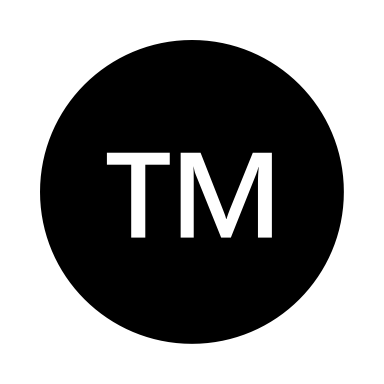 Placeholder EP
[Speaker Notes: This is based on this document:  https://www.bathspa.ac.uk/media/bathspaacuk/projects/teaching-expertise-guide/Writing-ILOs-v2024-07.docx]
Learning Outcomes
By the end of this session, you should be able to:​

Explain the nature and purpose of Intended Learning Outcomes (ILOs) at the level of programme, module and single teaching session.​
Write effective ILOs by type and level, consistently with the culture of your discipline, and frameworks provided by the QAA and BSU.​
Articulate the relationship between ILOs and assessment with the aim of evaluating existing module assessment(s) and devising new ones.
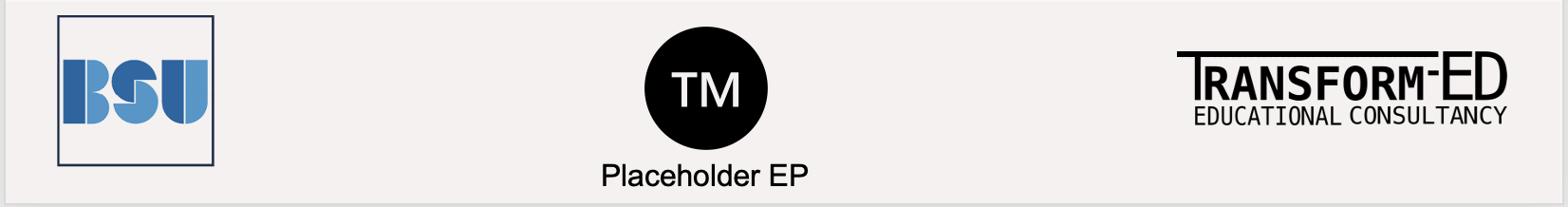 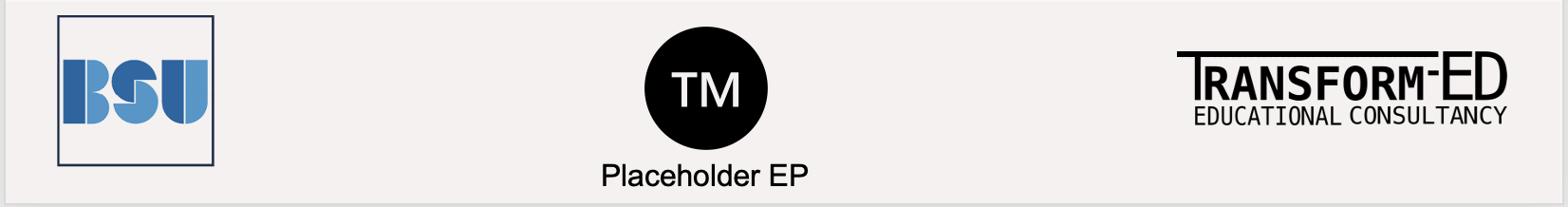 Content
Defining Intended Learning Outcomes
Related Terms
Scholarship and Levels.
Constructive Alignment: ILOs, Assessment and Students understanding.
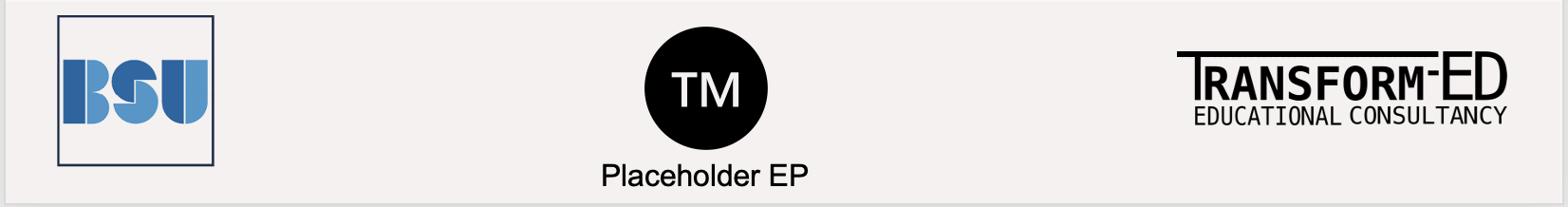 [Speaker Notes: This is related with this document: https://www.bathspa.ac.uk/media/bathspaacuk/projects/teaching-expertise-guide/Writing-ILOs-v2024-07.docx

How to write Intended Learning Outcomes
 
This document provides guidance on how to write Intended Learning Outcomes (ILOs) for use at Bath Spa University (BSU).  This document is produced with thanks to the University of Queensland’s Institute for Teaching and Learning Innovation for sharing their guide, on which this document is based.
                                                                                                                                     
Summary & Contents
What is the difference between aims and learning outcomes?
What about learning ‘objectives’?
What do I need to consider when designing Programme ILOs?
What do I need to consider when designing Module ILOs?
In what form are ILOs written?
Appendix 1: Overview of ILOs – what, why and how
Appendix 2: Alignment between ILOs and Assessment
Appendix 3: Taxonomies of Verbs
Bloom’s Taxonomy
Solo Taxonomy]
ILOs are…
A learning outcome is ‘a statement of what a learner is expected to know, understand and be able to do at the end of a period of learning and of how that learning is to be demonstrated. Learning outcomes are linked to the relevant level and since they should generally be assessable they should be written in terms of how the learning is represented.’ 

Moon, J. (2002) The Module and Programme Development Handbook: A Practical Guide to Linking Levels, Learning Outcomes, and Assessment. London: Kogan Page, p.56.
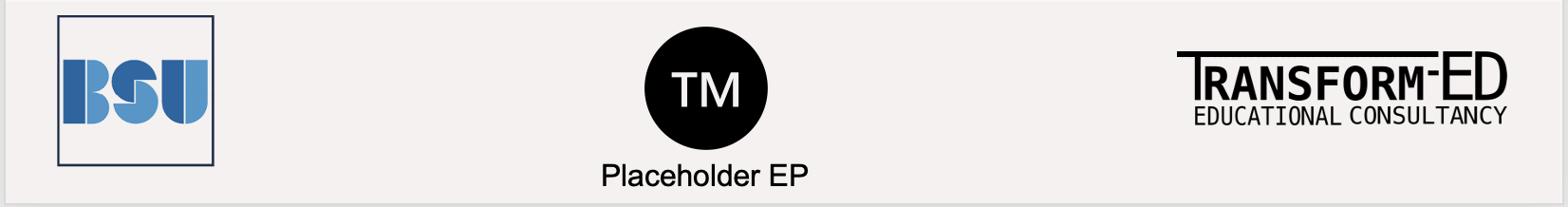 [Speaker Notes: 00:15-00:30 (15 mins): for section 1

Quotation from Jenifer Moon.

Key points:
LOs articulate different types of competencies (kn, understanding, critique, ability to do a task, etc.) – when writing LOs it’s important to be aware of which
Which types of competencies are more articulated at different levels (links to Bloom’s taxonomy) – more on this later.
Not just a wish list
Have to be proportionate to module level and content
Have to be appropriate to level
Have to be achievable
Have to be assessable
Learner-facing statements (not teacher-facing) 
Focus on what learners can realistically achieve within that unit of study]
Similar but not the same
Outcomes

Precise
Measurable
Student Focused
Aims

General
Intentions
Teacher-focused
Outputs

Tangible products (essay, artefact, portfolio)
Material-focused
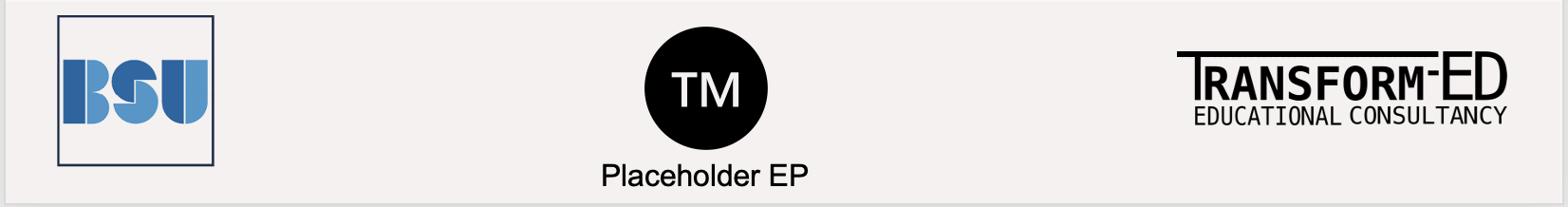 [Speaker Notes: ‘[A]ims are written in terms of teaching intentions, and/or indicate what it is that the teacher intends to cover in the block of learning (curriculum coverage). Learning outcomes are descriptions of what the learner is expected to learn in the period of learning defined. Learning outcomes should imply the standard of learning expected. […] Aims are more about teaching and the management of learning, and learning outcomes concern the learner learning.’ 
Moon, J. (2002) p.62 

ILOs (compared to aims) are:
more precise in nature and narrower in scope 
more measurable
learner-centred rather than teacher-centred]
Example: “Contemporary Dance 1” (Level 4)
Aims: 
This module explores contemporary dance and aims to: foster an understanding of commercial dance techniques; engender a practical understanding of studio practice, class protocol, class etiquette.

ILOs: 
By successful completion of the module, you will be able to:
Utilise the movement vocabulary, technical skills, and practices of contemporary dance techniques.
Comprehend the differences between contemporary dance techniques and release-based techniques
Identify and utilise professional studio practice classroom protocol, class etiquette.

Outputs:
Students will be able to present a video with a reflective piece of no more than 200 words.
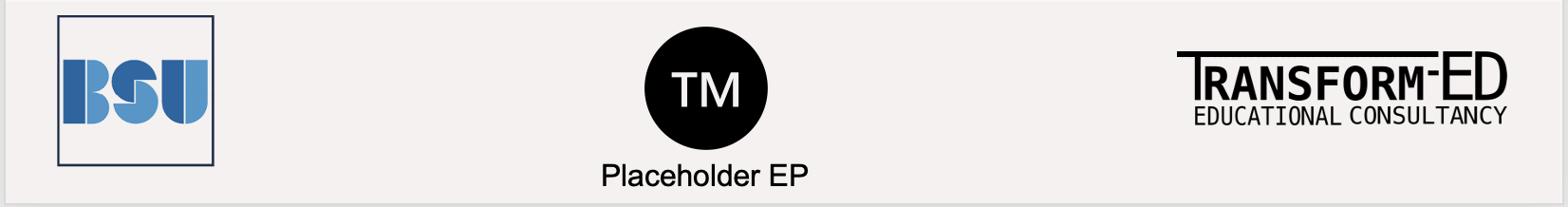 [Speaker Notes: An example. 
The aim is quite broad and ambitious – what the module will aim to cover
ILOs are narrower, and phrased in a way more suitable for first year module. Also ILOs start with a verb. 


Note the history at BSU of not using verb-based (noun-based) ILOs.  We’re working on revising this.]
Writing ILOs
Clarity 
Jargon free
Avoid ambiguous/general terms – (e.g. the verbs ‘know’,  ‘understand’)
Observability
It should be possible to assess all learning outcomes
Realistic
Not too many
Avoid lengthy (two-in-one) LOs
Indicate a minimum standard
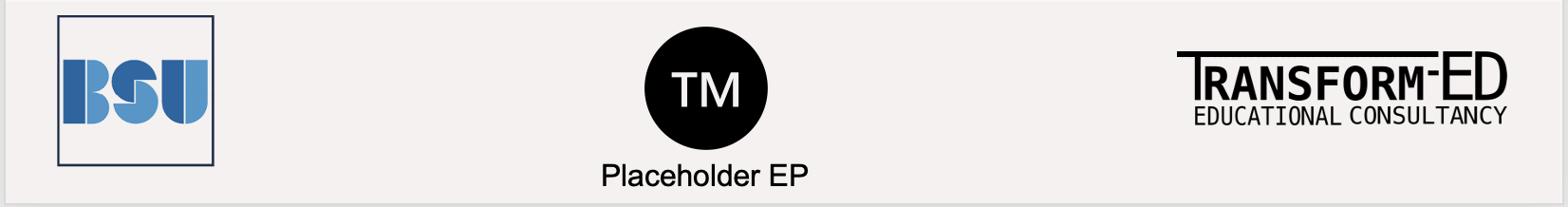 [Speaker Notes: Clarity
Will students know what they are supposed to know (or be able to do) for their assessment?
Will they be able to evaluate themselves (how well they know this, can evidence this, etc.)?

Observability/Assessable
Can you observe students do a task associated with the ILO or see the results of having done the task?
Needed so you can you assess whether the ILO has been met

Realistic 
Not too many
A minimum standard (i.e. what need to do to just about pass)


The number of them:
Programme-level:
Bath Spa’s programme ILO categories (there are normally up to 12 ILOs in total categorised under A and B):
Subject-Specific Skills and Knowledge
Cognitive and Intellectual Skills
Skills for Life and Work: these standard ILOs are the same for all BSU programmes.]
ILO Structure
For example:  Apply established techniques within forensic science research design, methodology and analysis.
Subject
Verb
Context
Apply
Established Techniques
Forensic science, research design, methodology and analysis.
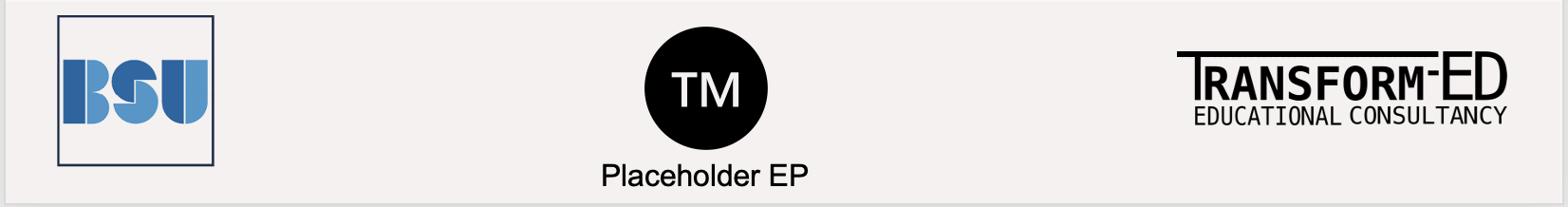 [Speaker Notes: For module ILOs in particular, the verb is connected to the assessment. It must be an observable activity which could be observed by an assessor. Therefore, when choosing an appropriate verb you should reflect on ‘how will I know they can do this?’ This applies to both formative and summative assessments. Formative assessments provide an opportunity for students to practise and receive feedback on the ILO activity during the module. Summative assessments provide an opportunity for students to show how well they can meet the ILO and to have this formally evaluated in order to receive a grade. Aligning learning outcomes, assessment and teaching in this way is a key part of constructive alignment.

Clarity
Will students know what they are supposed to know (or be able to do) for their assessment?
Will they be able to evaluate themselves (how well they know this, can evidence this, etc.)?

Observability/Assessable
Can you observe students do a task associated with the ILO or see the results of having done the task?
Needed so you can you assess whether the ILO has been met

Realistic 
Not too many
A minimum standard (i.e. what need to do to just about pass)


The number of them:
Programme-level:
Bath Spa’s programme ILO categories (there are normally up to 12 ILOs in total categorised under A and B):
Subject-Specific Skills and Knowledge
Cognitive and Intellectual Skills
Skills for Life and Work: these standard ILOs are the same for all BSU programmes.]
Verbs to Avoid
Demonstrate…
Demonstrate the ability to…
Understand…
[Multiple verbs in one ILO]
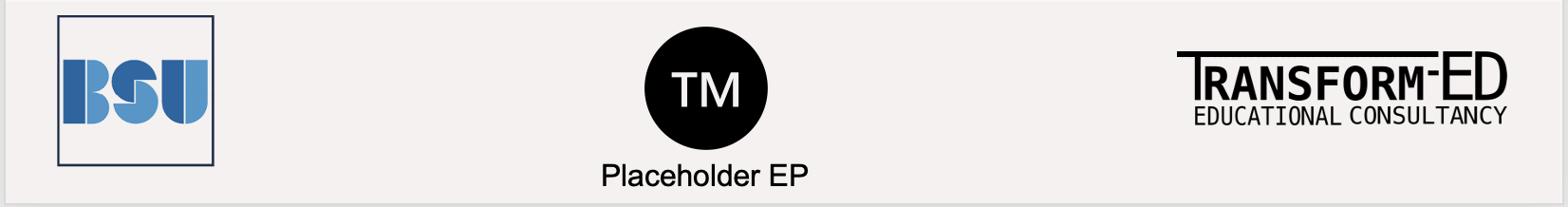 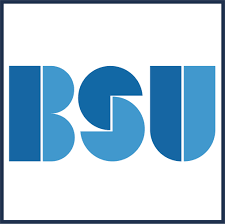 [Speaker Notes: ·   	Demonstrate: e.g. “Demonstrate an understanding of key features in the curriculum”. How will this be demonstrated? By applying, explaining, analysing, using, evaluating, etc. These types of verbs contain clearer information about what the student should be able to do and can be better aligned to the assessment task(s).
·   	Demonstrate an ability to: e.g. “Demonstrate an ability to apply standard techniques in curriculum design”. This can be made more succinct and clearer aligned to the assessment by deleting the first four words so that it becomes “apply standard techniques in curriculum design”.
·   	Understand: e.g. “Understand the main components of curriculum design”. How will you know that they understand? Because they can apply, explain, analyse, etc.
·   	Multiple verbs in one ILO: e.g. “Apply standard techniques in curriculum design and evaluate the effectiveness of these for supporting students’ learning”. Although they are related activities, for clarity, they should be separated into two different ILOs.


More on this in the guidance document; pasted below:

Demonstrate: e.g. “Demonstrate an understanding of key features in the curriculum”. How will this be demonstrated? By applying, explaining, analysing, using, evaluating etc. These types of verbs contain clearer information about what the student should be able to do and can be better aligned to the assessment task(s).
Demonstrate an ability to: e.g. “Demonstrate an ability to apply standard techniques in curriculum design.” This can be made more succinct and clearer aligned to the assessment by deleting the first four words so that it becomes “Apply standard techniques in curriculum design”
Understand: e.g. “Understand the main components of curriculum design”. How will you know that they understand? Because they can apply, explain, analyse etc.
Multiple verbs in one ILO: e.g. Apply standard techniques in curriculum design and evaluate the effectiveness of these for supporting students’ learning. Although they are related activities, for clarity, they should be separated into two different ILOs.]
Make it yours (1)
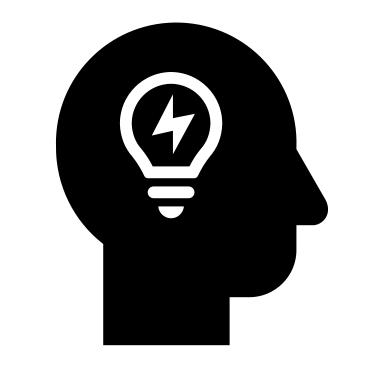 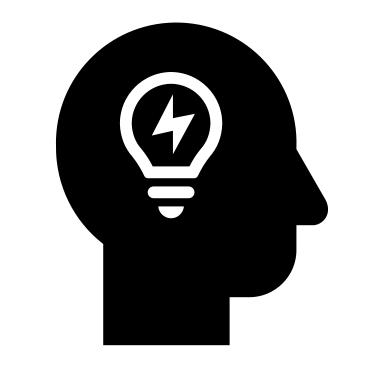 Consider a session you’re delivering soon

Create two appropriate learning outcomes
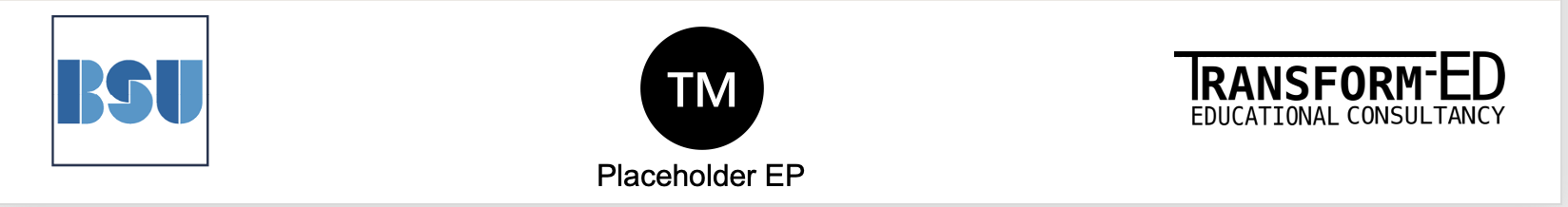 1 Programme
ILOs at Different Tiers
2 Stage/Level
Programme
Stages/Levels
Module
Session
3 Module
4 Session
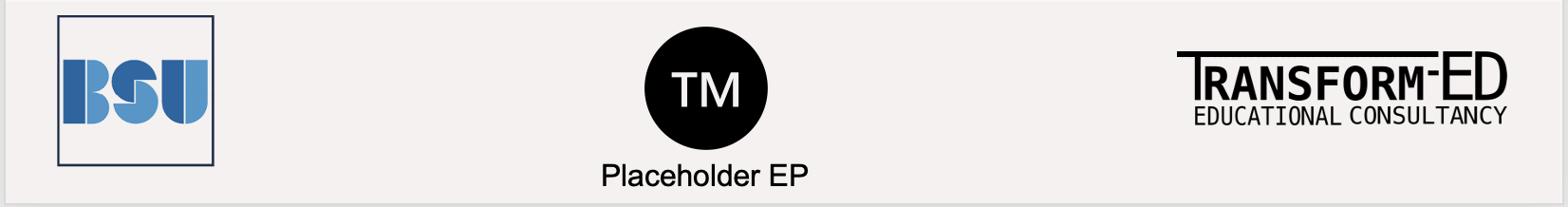 [Speaker Notes: 00:45-01:00 (15 mins): for section 3

ILOs have to align to ILOs at different levels]
Bloom’s Taxonomy
Vanderbilt University
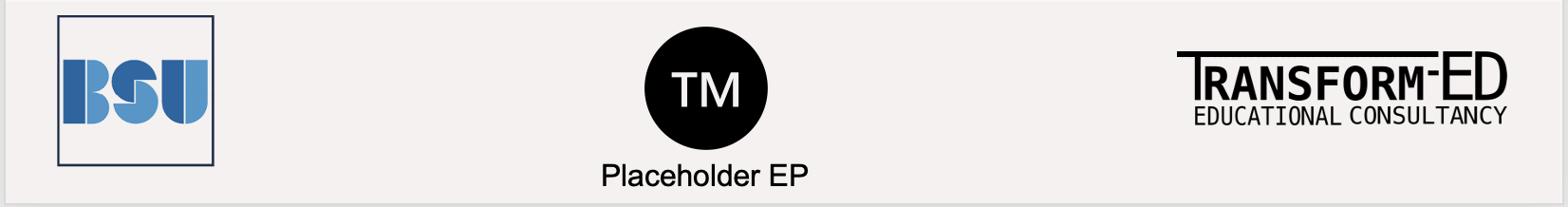 [Speaker Notes: 00:45-01:00 (15 mins): for section 3

See the “Guide to Writing Programme Aims & Intended Learning-Outcomes” – more guidance from SOLO and Bloom 

Also SOLO taxonomy]
Institutional and national frameworks
BSU Education Design Principles
How to write Intended Learning Outcomes

Office for Students
https://www.officeforstudents.org.uk/publications/sector-recognised-standards/
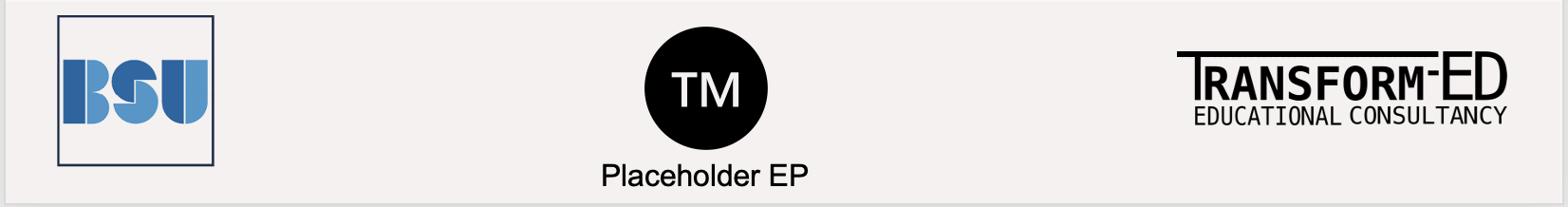 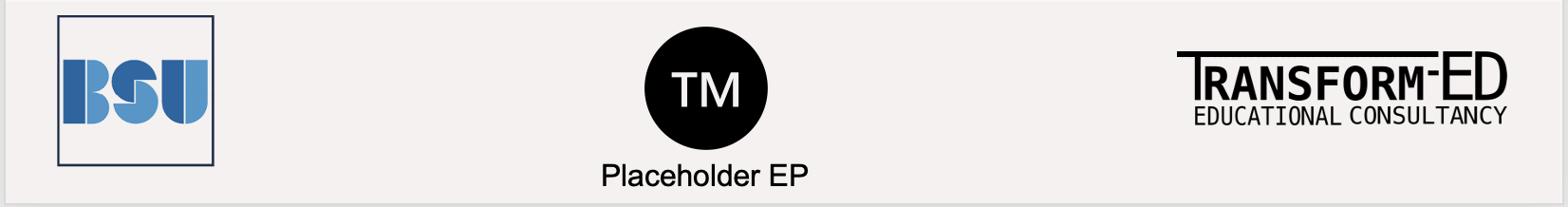 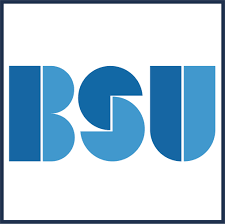 [Speaker Notes: HAND OUT: Education Design Principles September 2023

LOs don’t exist in a vacuum.  They relate to:
Institutional frameworks
National frameworks

BSU Education Design Principles 
Helps align programmes and modules to Ed Strategy
Ensures consistent offer
This helps the student have a good experience.

National level: QAA.  Monitors and advises on HE.  It sets two key sets of docs:
FHEQ framework.  Key bit are the level descriptors – what different levels of study should look like.
Level 4 = p.21
(SEEC Credit Level Descriptors – possibly easier to use?; also includes Level 3 on p.12)
Benchmark statements for each discipline – what a graduate in each discipline should be able to demonstrate by the end of their programme.
Link goes to “Business and Management” statement
Section 4 (p.18 onwards) “Benchmark standards” = the minimum expectations of a student who gains a qualification in this discipline, by classification (e.g. what you need to do to get a 2:1)]
Constructive Alignment
Learning and teaching activities

(Designed to meet the learning outcomes)
Assessment methods

(Designed to assess the learning outcomes)
Learning Outcomes
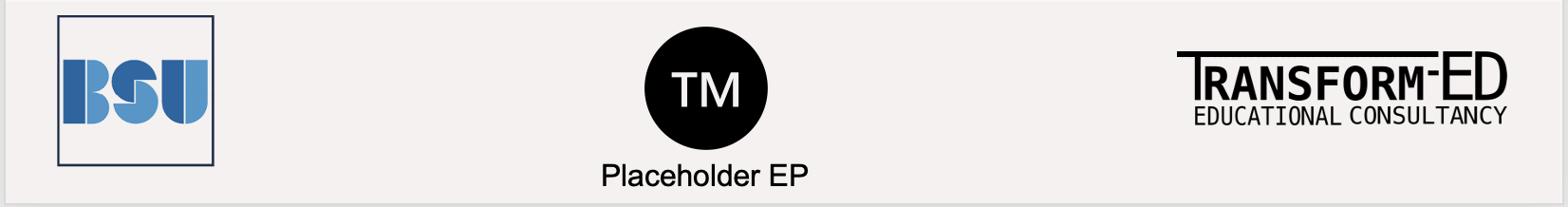 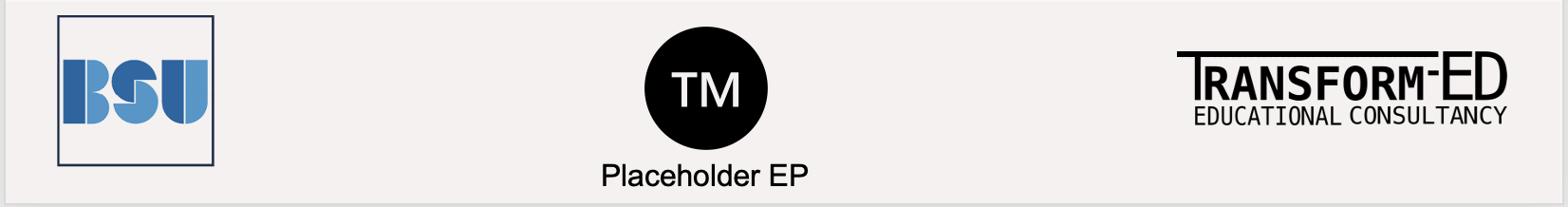 [Speaker Notes: 01:00-01:15 (15 mins): for section 4

Constructive alignment:
Important that prog, mod or session are all constructively aligned.
They all link together
The period of learning helps them work towards the ILOs and their assessments
The assessments are designed to assess how well they meet the ILOs]
Make it yours (2)
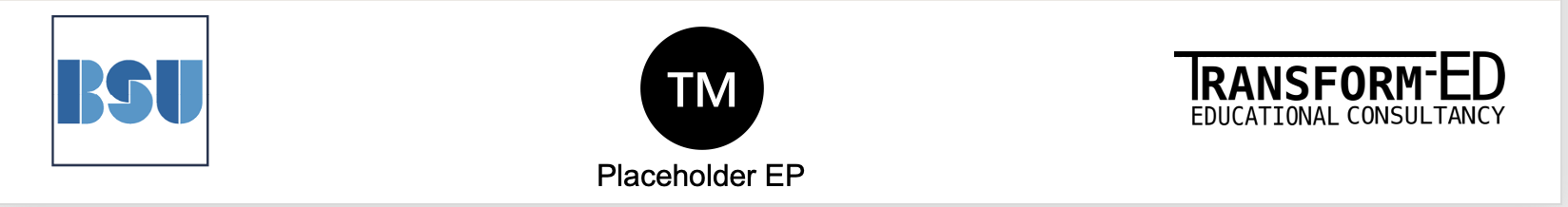 [Speaker Notes: Make it yours: Interrogate and get into the core of the ILOs as proposed in the BSU materials.]
Extra slide: Not so FAQ
Do I really need ILOs?

How can I “translate” ILOs for my students?

Can we have non intended LO, how can we measure them?

Is it possible to eliminate ILOs, what can replace them?

If you need to do an Instagram reel or prepare a TikTok on ILOs, how would they look?

Add yours…
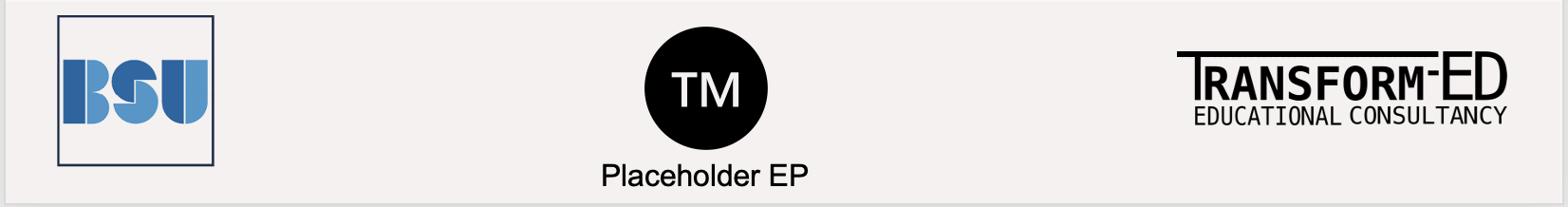 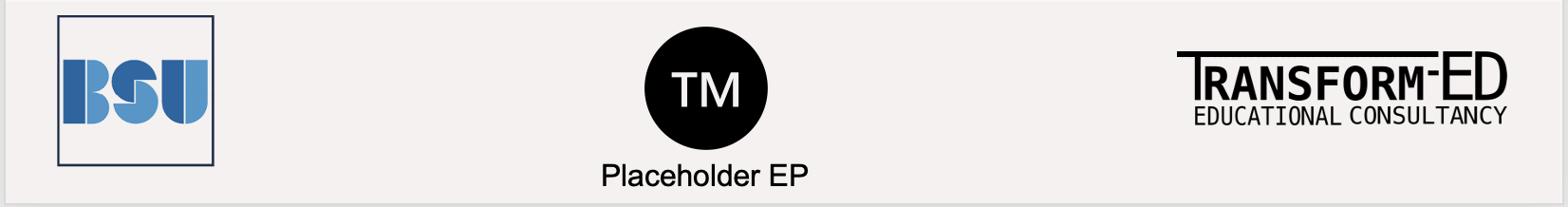 [Speaker Notes: This is an exercise of imagination, to push boundaries and to ask so called “silly” questions, which are never silly.  

Ideas for a tiktok / social media ILO (this is a fun exercise aimed at  finding ways to be clear and concise with the ILOs): 

Simplify the Message: Break down the learning outcomes into clear, concise points. Use simple language and visuals to make the content easily understandable.Engage with Visuals and Audio: Use engaging visuals, animations, and background music to capture attention. Highlight key points with text overlays or voiceovers.Call to Action: End with a call to action, encouraging viewers to apply what they've learned or explore more. This could be a prompt to visit a website, try a new skill, or share their thoughts in the comments.]
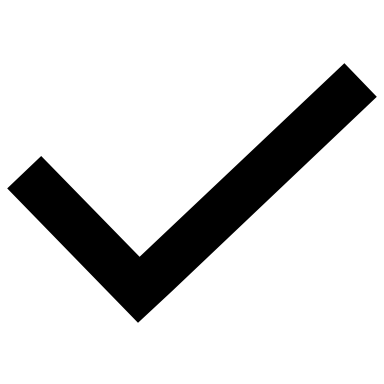 Summary
ILOs are the backbone of Learning and Teaching, ensuring clarity and academic quality
ILOs must be aligned with assessment and become clear for the students
Check the ultimate guidance for ILOs here: https://www.bathspa.ac.uk/media/bathspaacuk/projects/teaching-expertise-guide/Writing-ILOs-v2024-07.docx
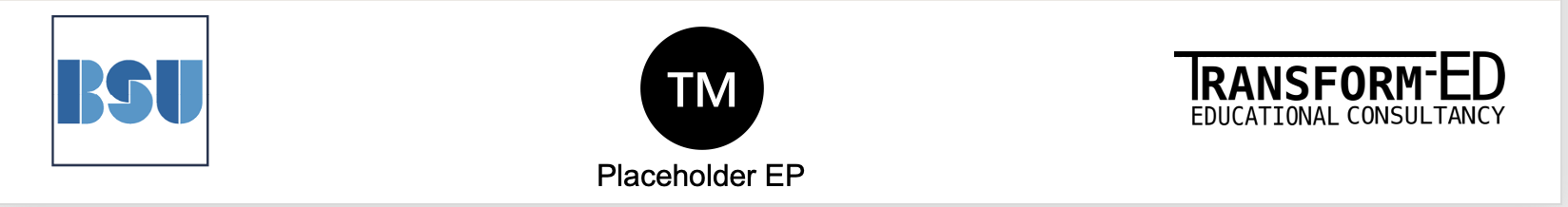 17
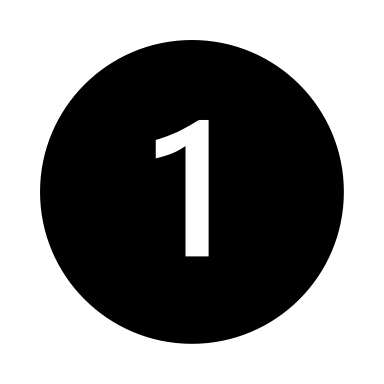 Just One Thing
Create a FAQ about Learning Outcomes for Lecturers and Students
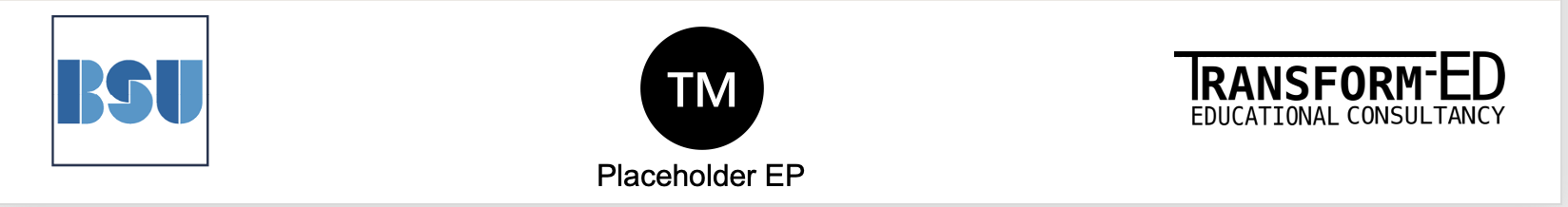 18
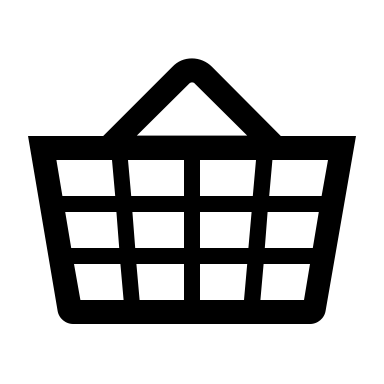 Resources
BSU Guide to Writing Intended Learning Outcomes, resources. 

ILOs and Higher Education, whys and hows
Sheffield Hallam University

What is SOLO Taxonomy?

Bloom’s Taxonomy and how to apply it, a guide from Imperial College
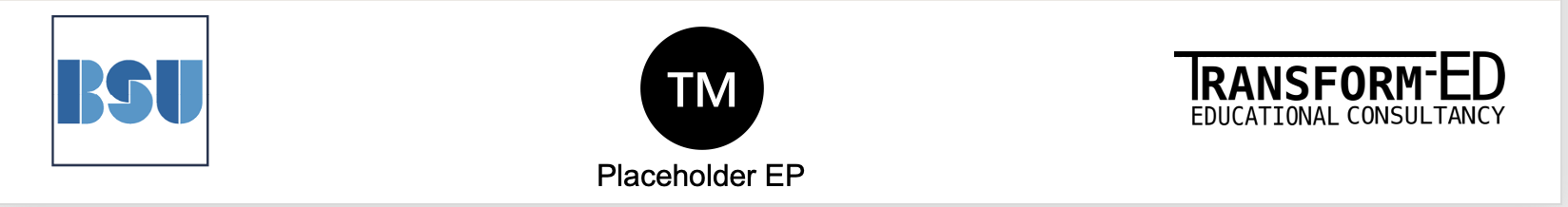 19